品番:Z3303
年金＆おくすり手帳カバー
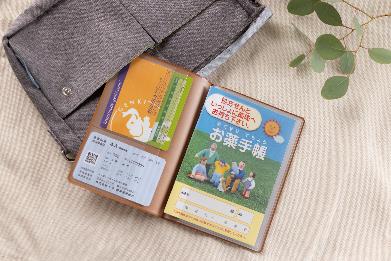 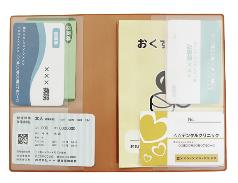 上代:\180(税込\198)
お薬手帳や年金手帳からカードまで、幅広く収納可能！
整理整頓が簡単にできる手帳カバーです。
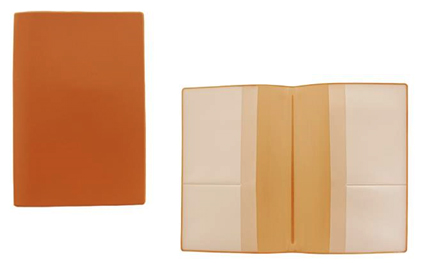 ■商品情報
フリーポケット×2
カードポケット×4
memo
■名入れ範囲
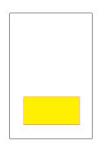 W60×H30mm